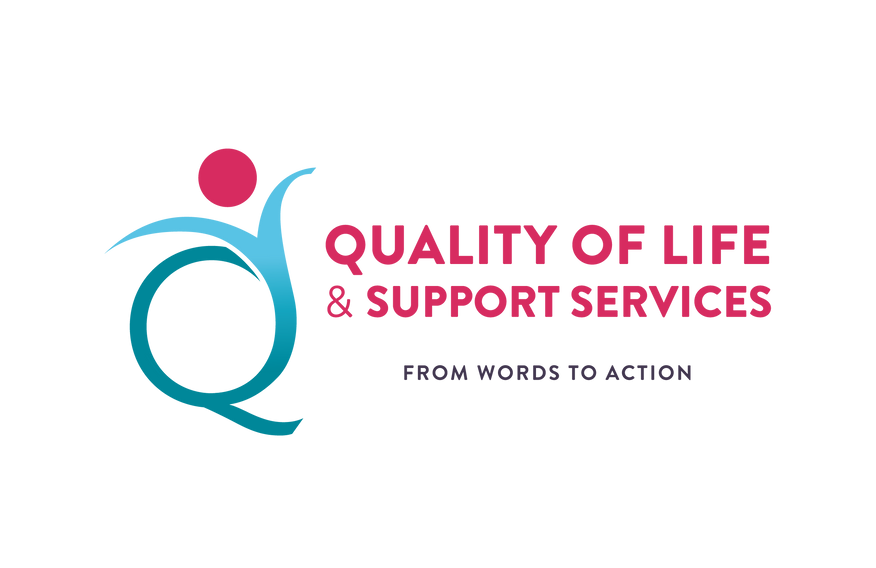 Workshop 4 – Accessibility: A step forward in the quality of online services
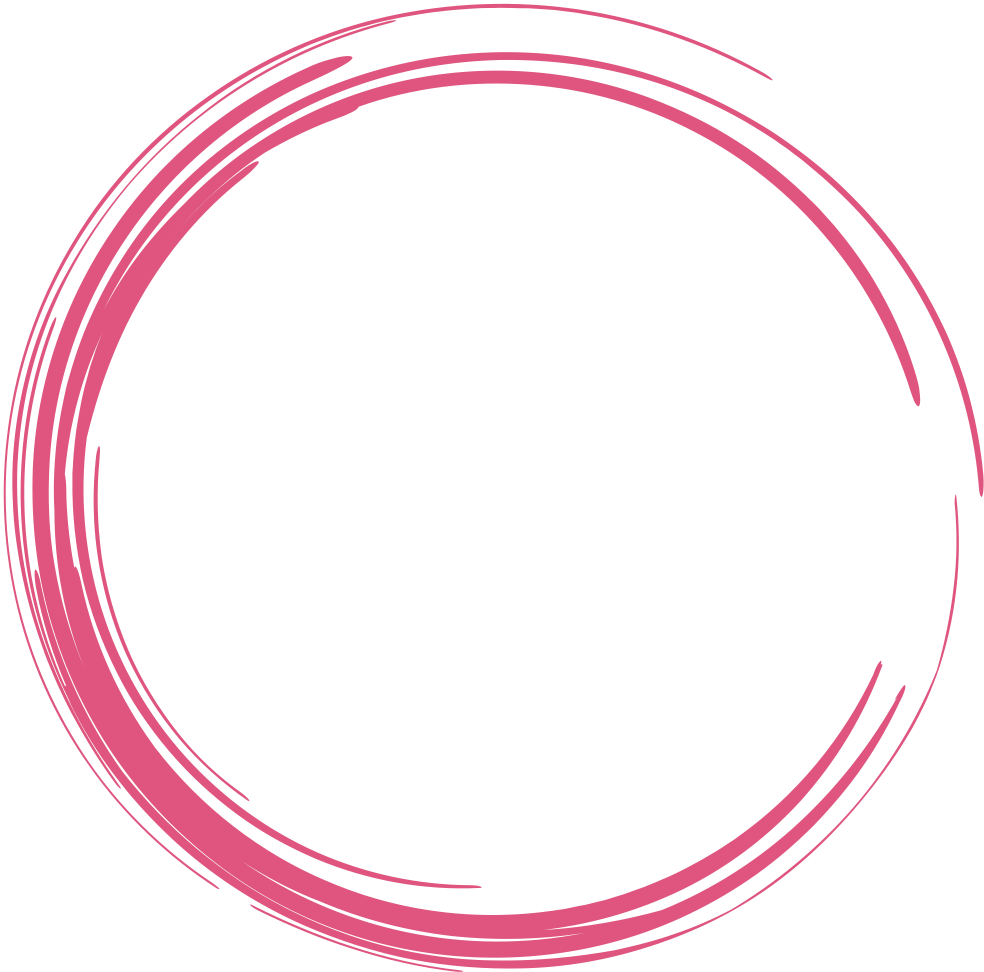 Miguel Buitrago
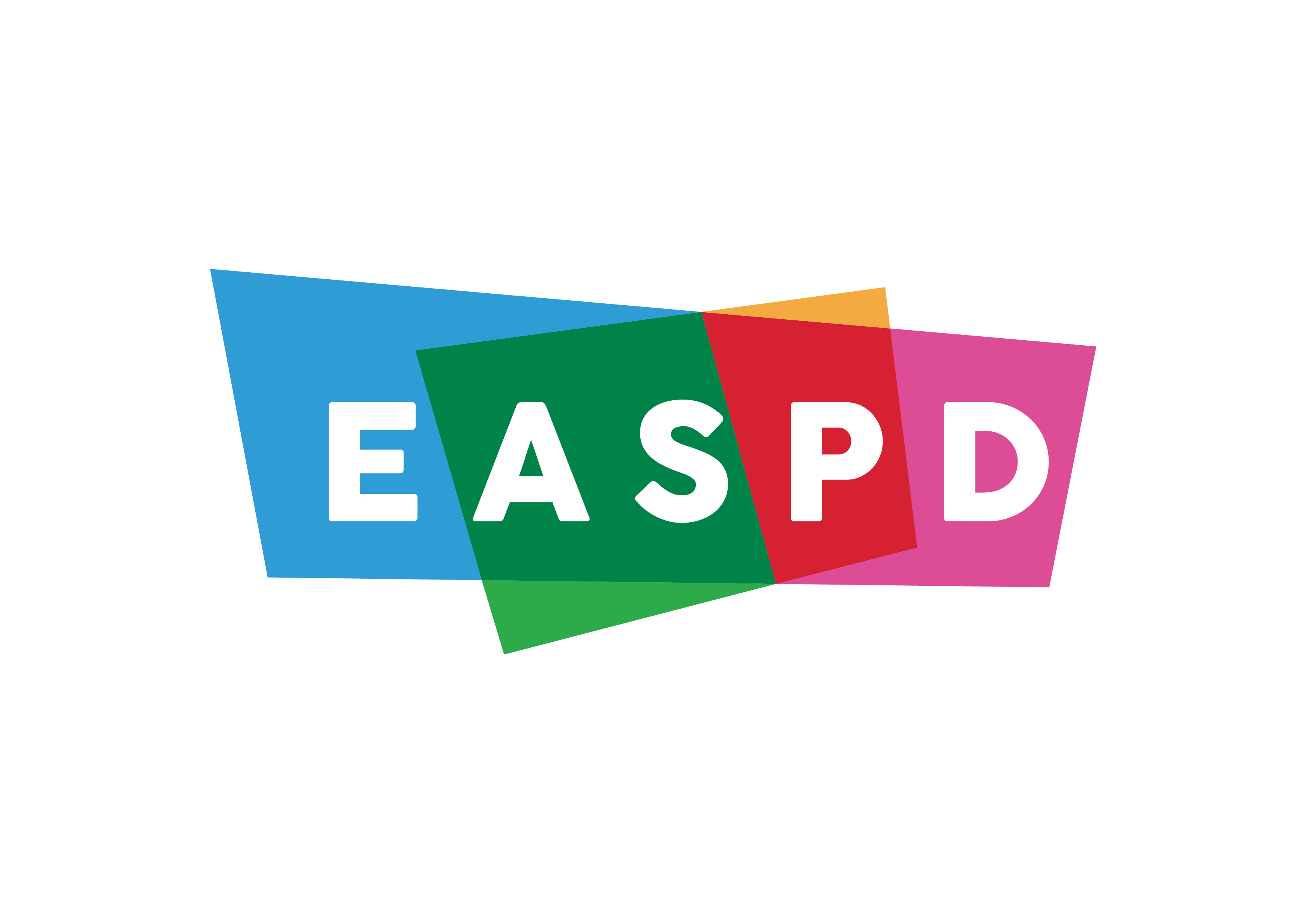 #QualitySocialServices
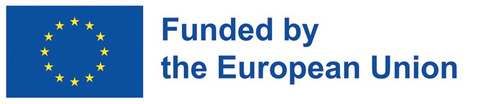 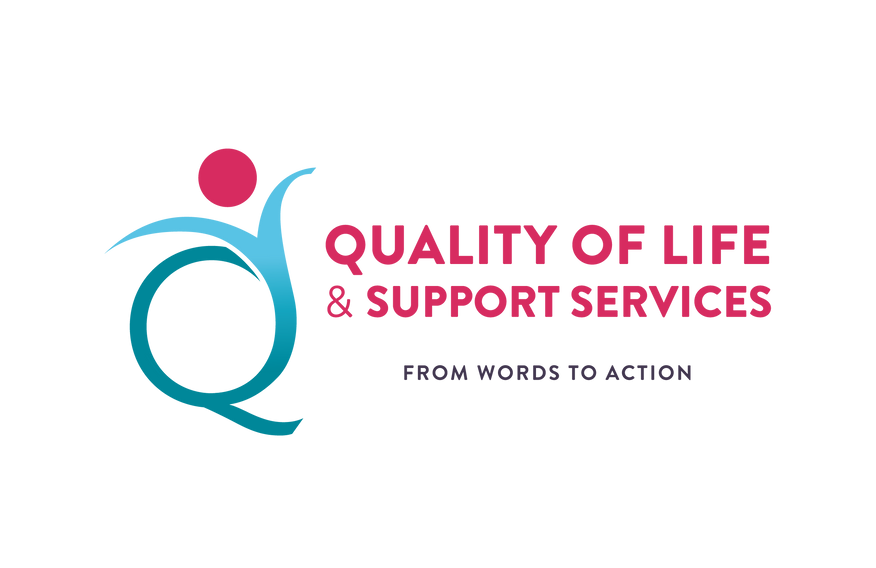 Accessibility
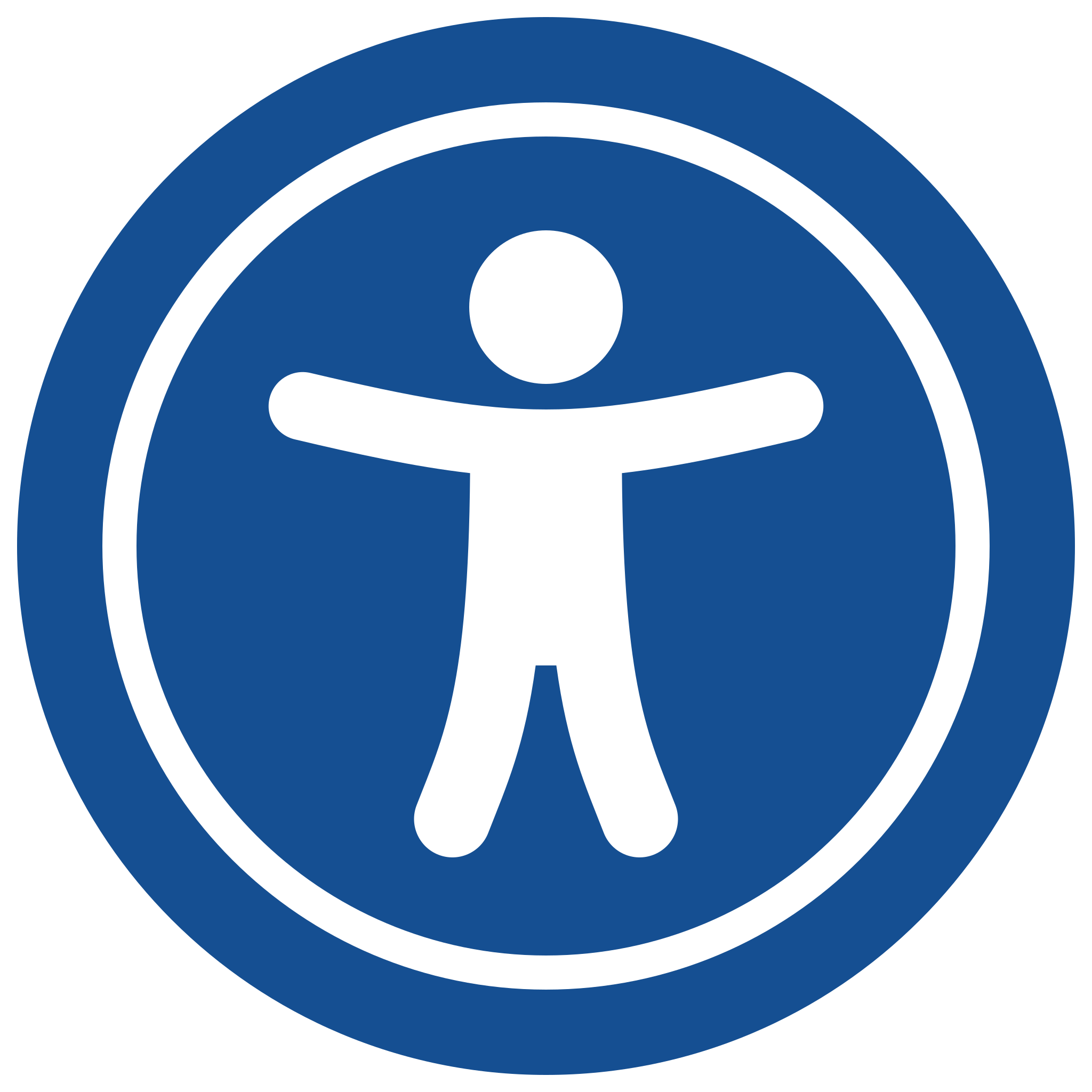 A precondition for persons with disabilities to live independently and participate fully and equally in society.
This principle implies easy access:
to buildings, 
to transportation, 
to information and communication (including information and communications technologies and systems), 
and to other facilities and services open or provided to the public.
#QualitySocialServices
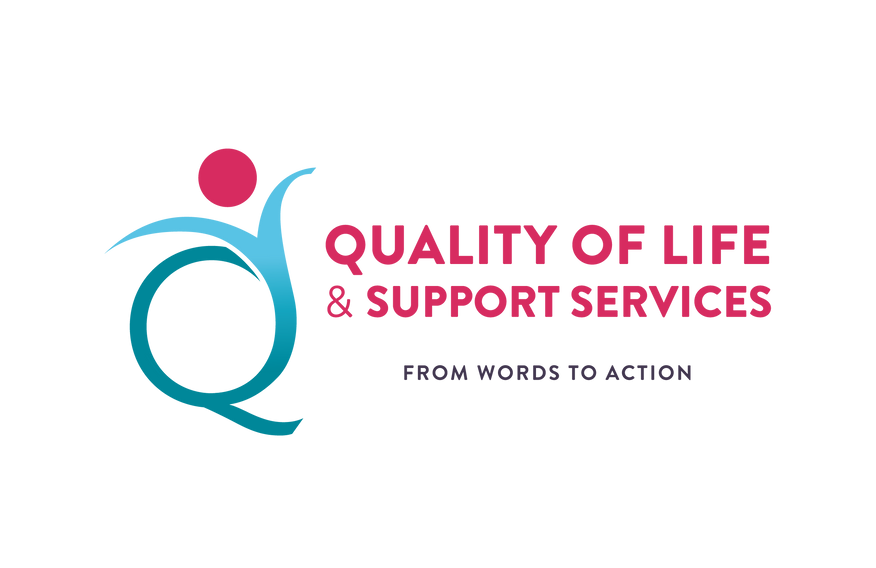 UN CRPD
The accessibility norm appears numerous times throughout the UN CRPD. Starting from the preamble. Featuring as a general principle in Article 3, and it is included in the general obligations of the Convention. As well as a stand-alone provision in Article 9. 

All State parties must guarantee and promote accessibility.
#QualitySocialServices
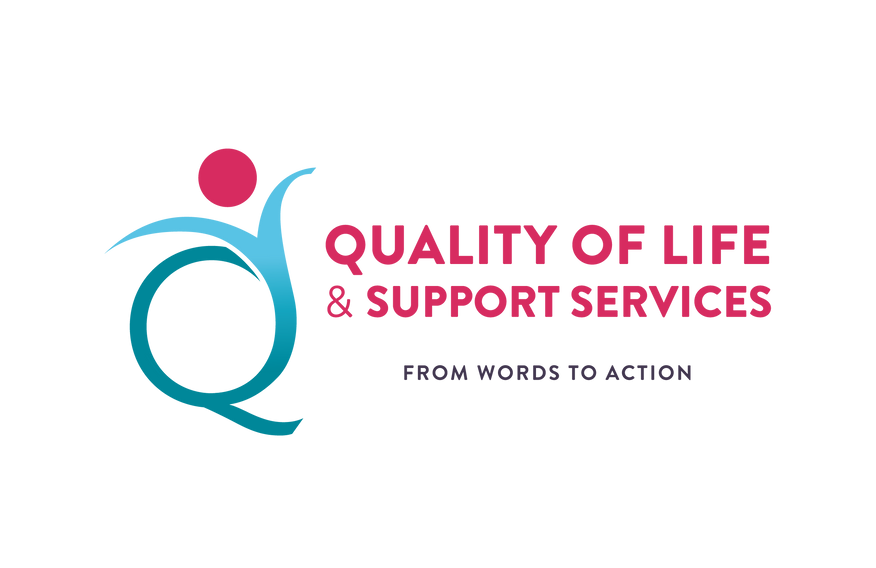 Policy Context in the EU
The European Disability Strategy 2010-2020 
The EAA –European Accessibility Act Directive (EU) 2019/882 on the accessibility requirements for products and services.
WAD - Web Accessibility Directive (Directive (EU) 2016/2102) (Accessibility of public sector websites and mobile apps).
The Strategy for the Rights of Persons with Disabilities 2021-2030
Foresees the setup of a European Research Center “Accessible EU”.
NextGenerationEU – Recovery and Resilience Facility (Funding)
#QualitySocialServices
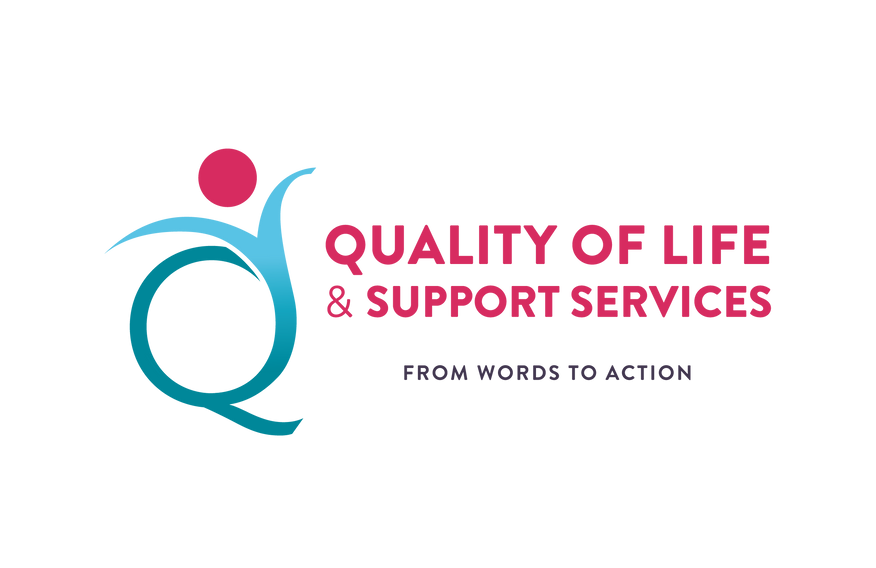 Accessible Online/Hybrid Services
The Internet is today an essential tool for accessing information and communicating with others, as well as for many other daily activities. It is a service in itself and it provides access to many other services.
The disruption of everyday life resulting from the outbreak of the COVID-19 pandemic prompted the need to accelerate the digital transition and adapt care services to maintain provision and care for users.
#QualitySocialServices
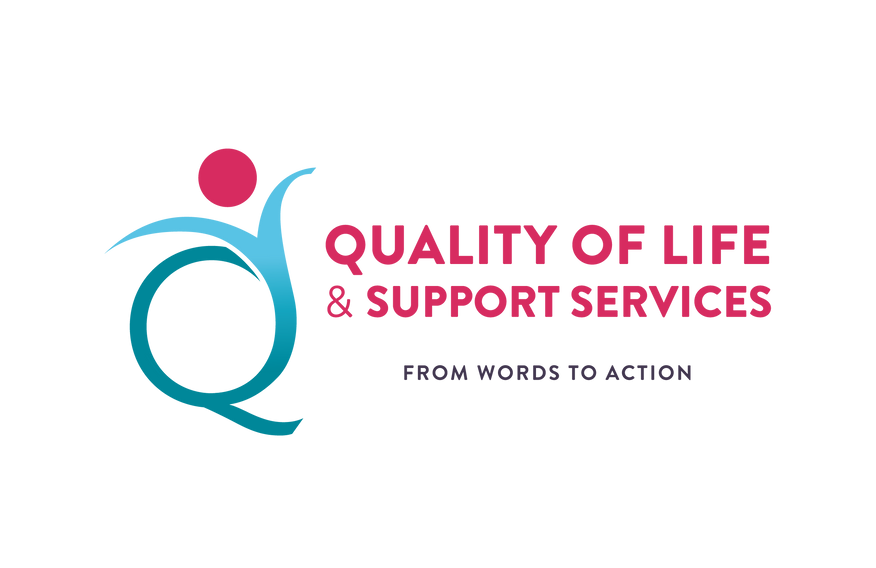 Speakers
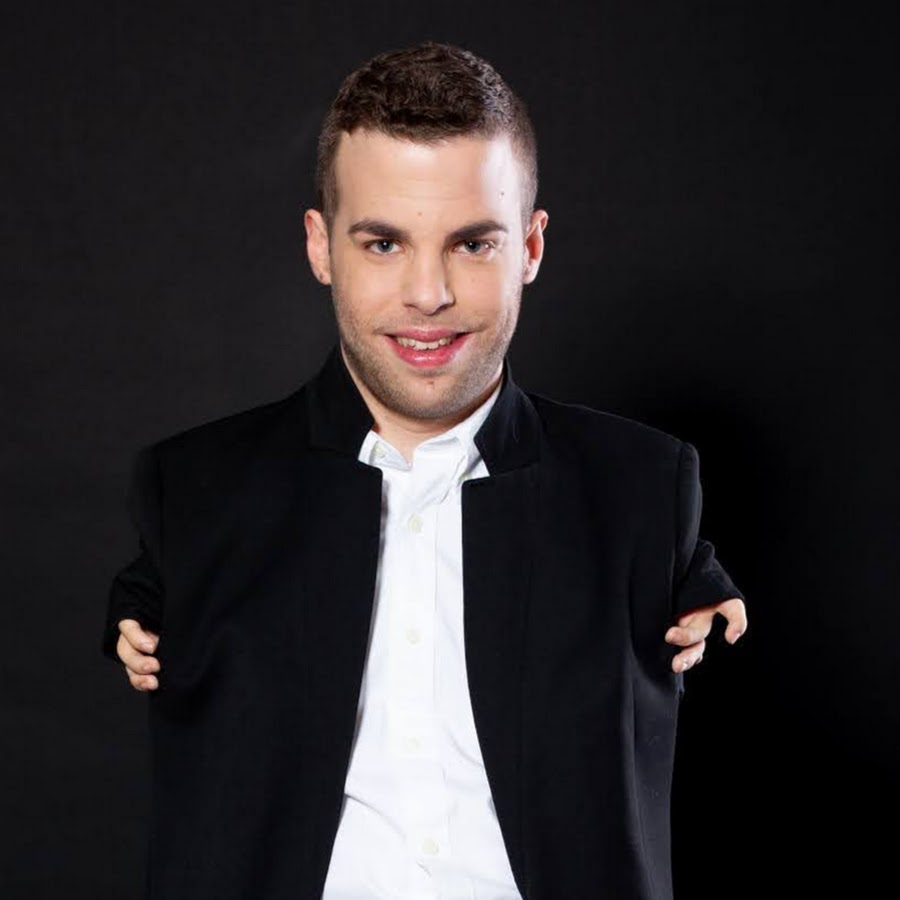 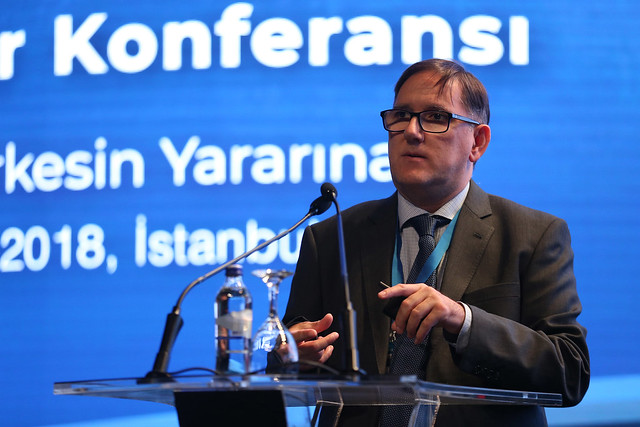 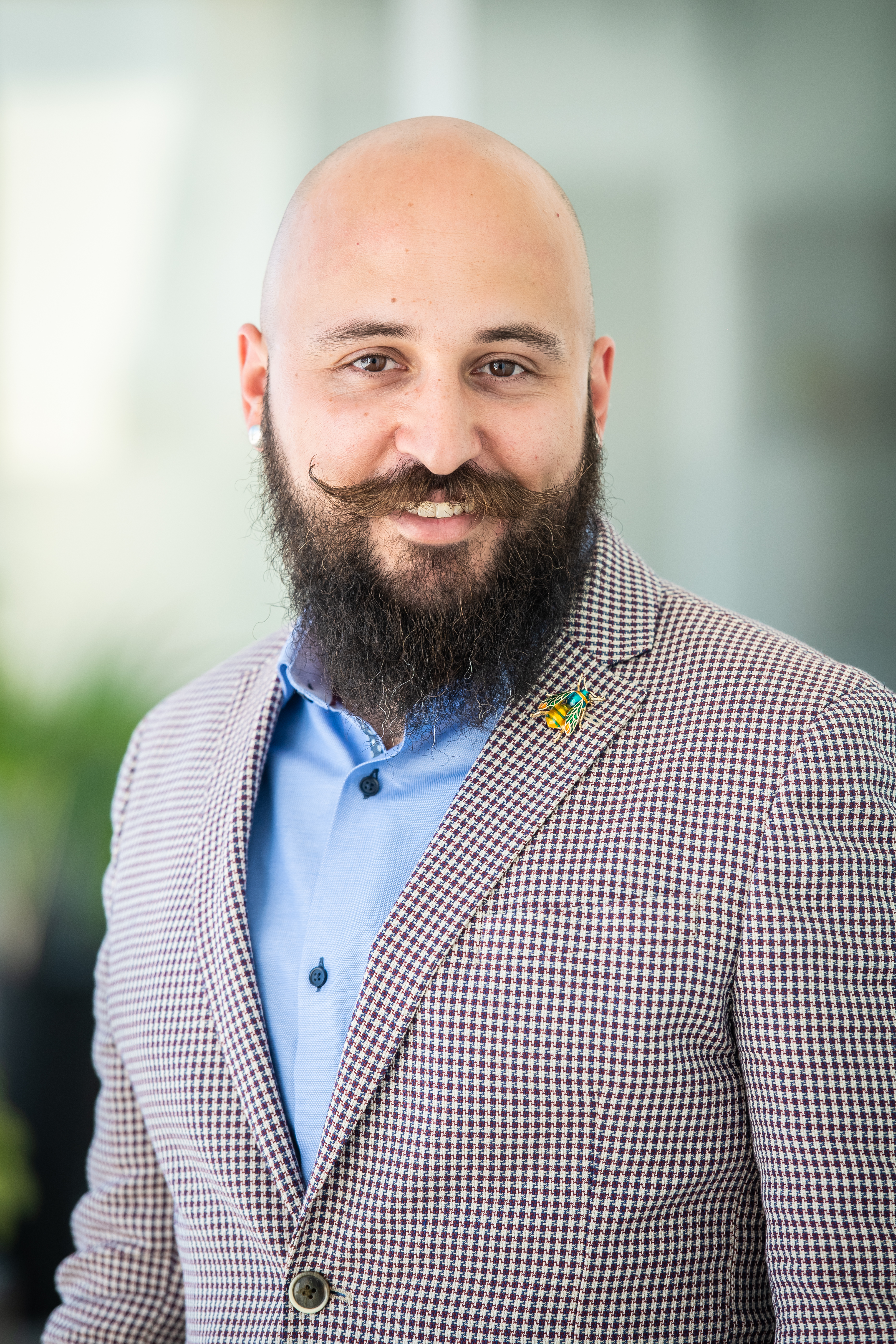 Enrique García
Antonio Ingelmo
Matthew Zarb
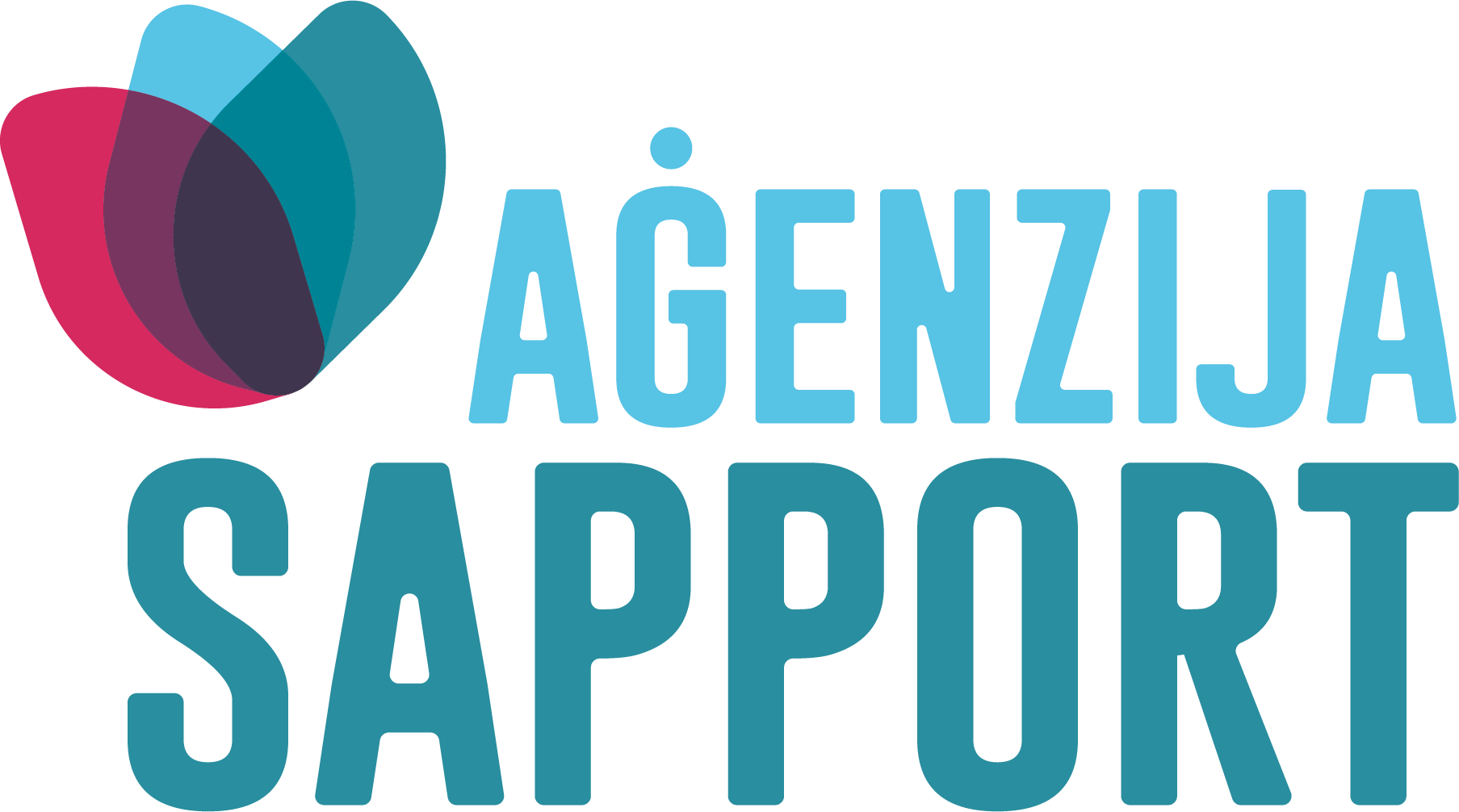 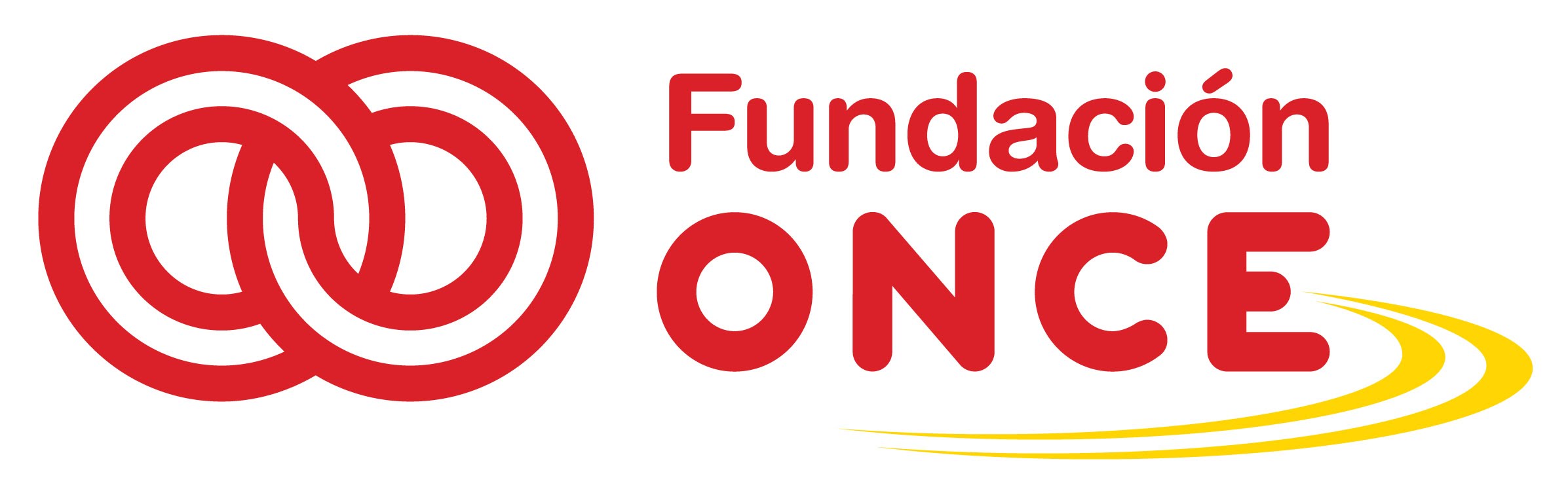 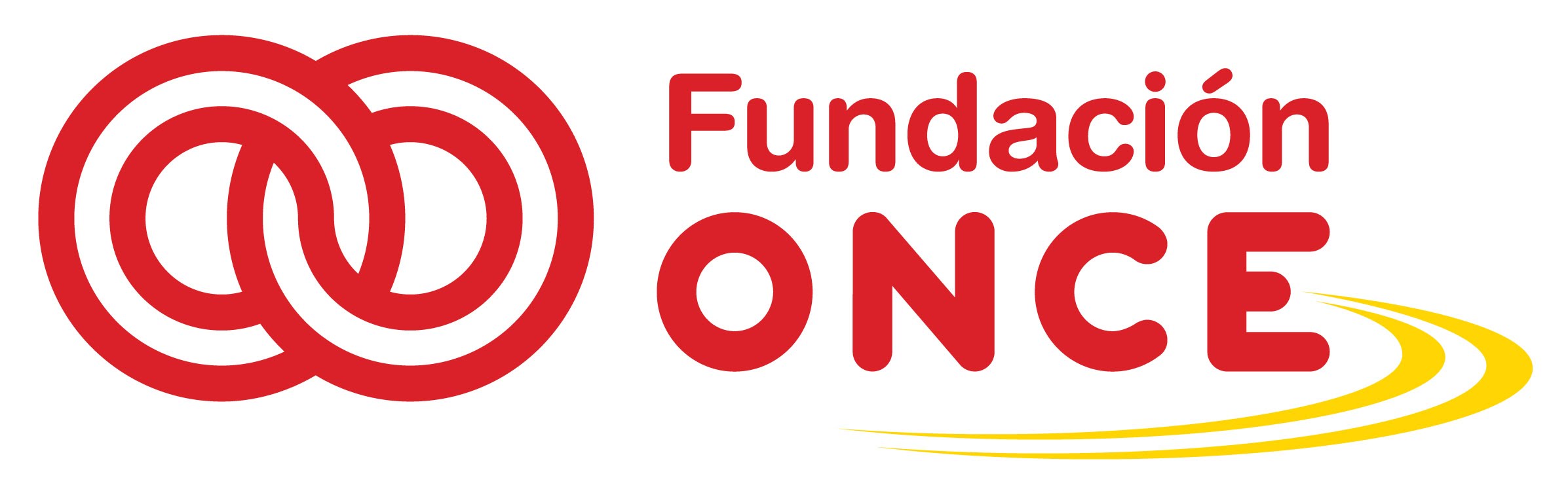 #QualitySocialServices